Figure 1 Proportion of participants with anti‐dengue virus (DENV) IgG positive by plaque reduction neutralization test ...
J Travel Med, Volume 20, Issue 6, 1 November 2013, Pages 352–360, https://doi.org/10.1111/jtm.12057
The content of this slide may be subject to copyright: please see the slide notes for details.
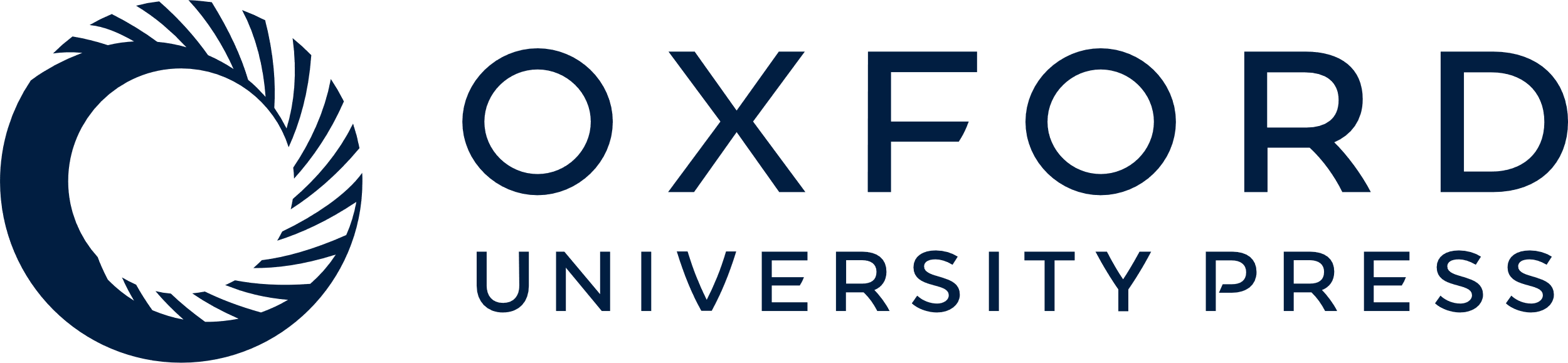 [Speaker Notes: Figure 1 Proportion of participants with anti‐dengue virus (DENV) IgG positive by plaque reduction neutralization test (PRNT) by years lived in country of birth (dengue‐endemic countries only).


Unless provided in the caption above, the following copyright applies to the content of this slide: © 2013 International Society of Travel Medicine]